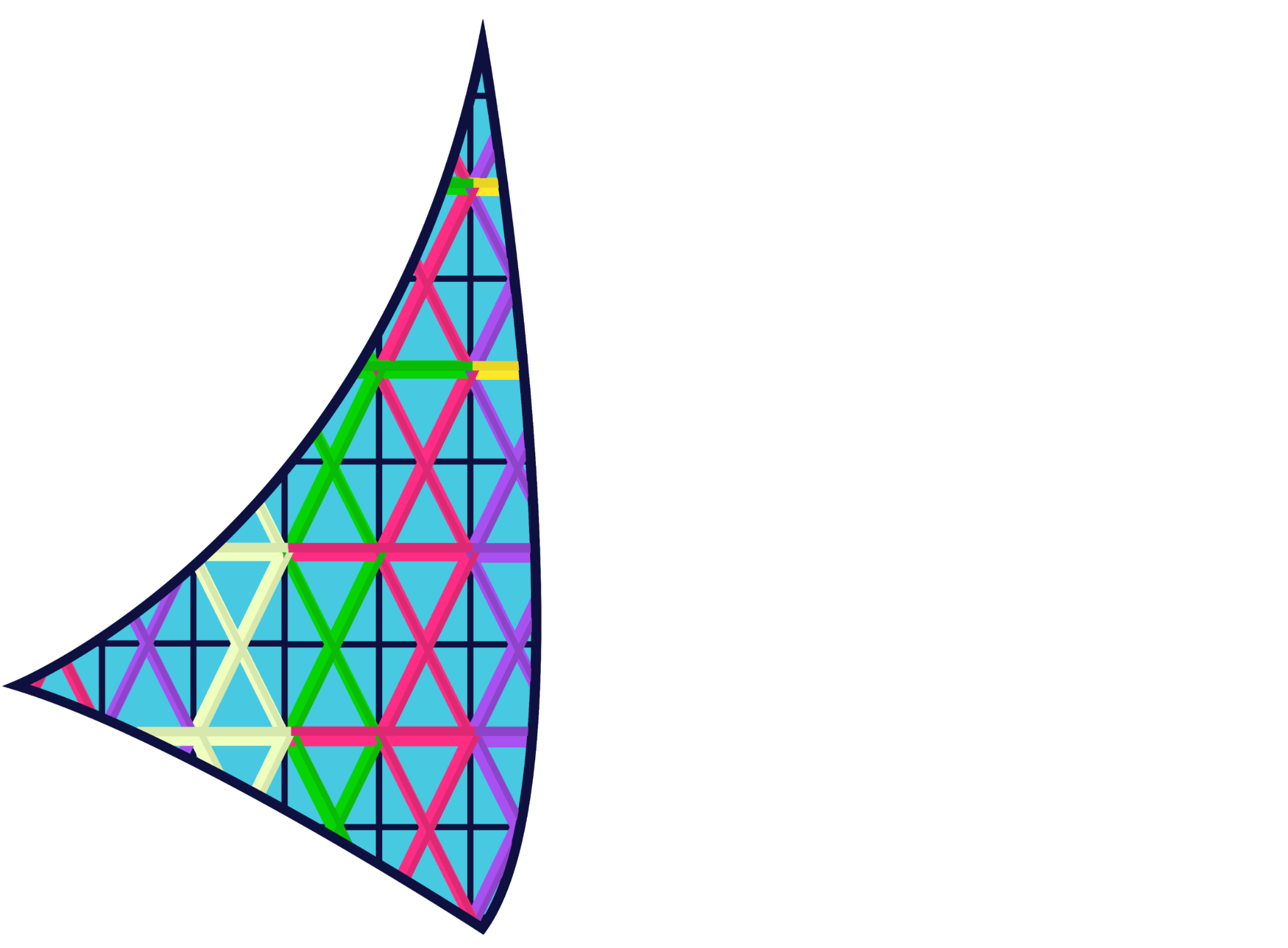 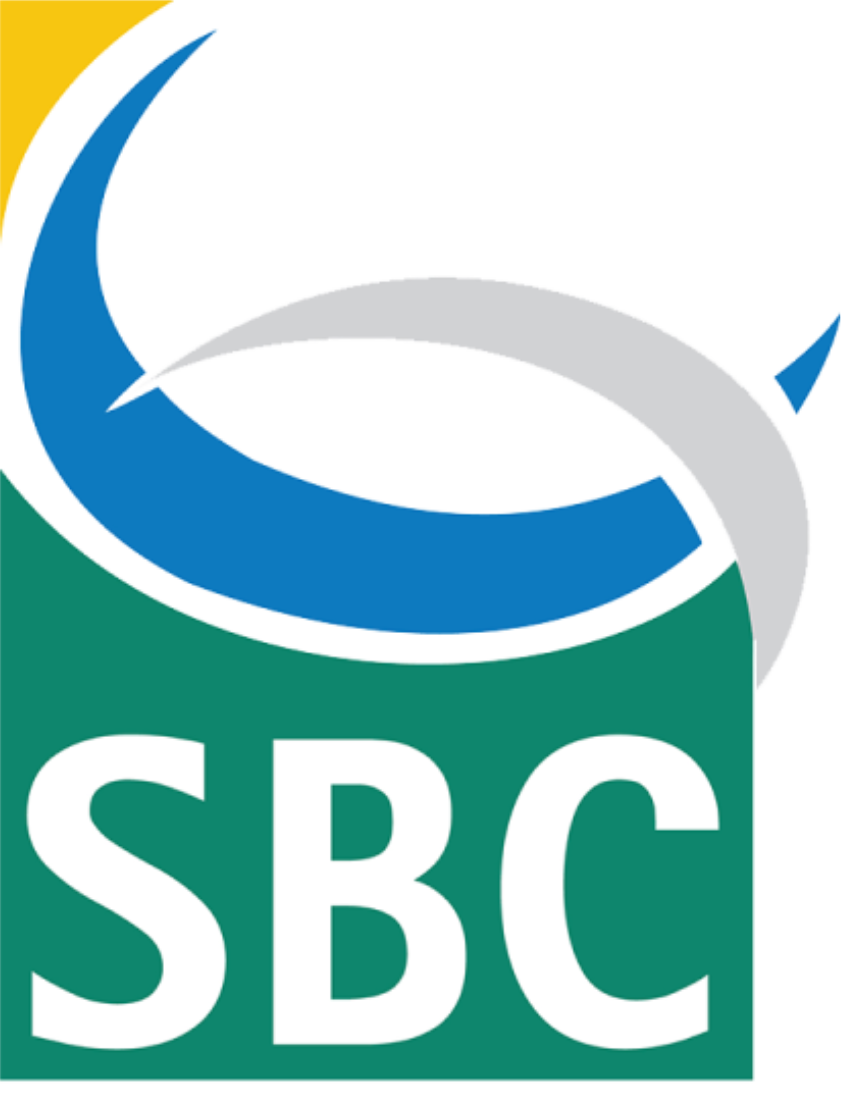 XXII Simpósio Brasileiro sobre Fatores Humanos em Sistemas Computacionais
Digite aqui o título do seu trabalho
Pessoas autoras
Instituição
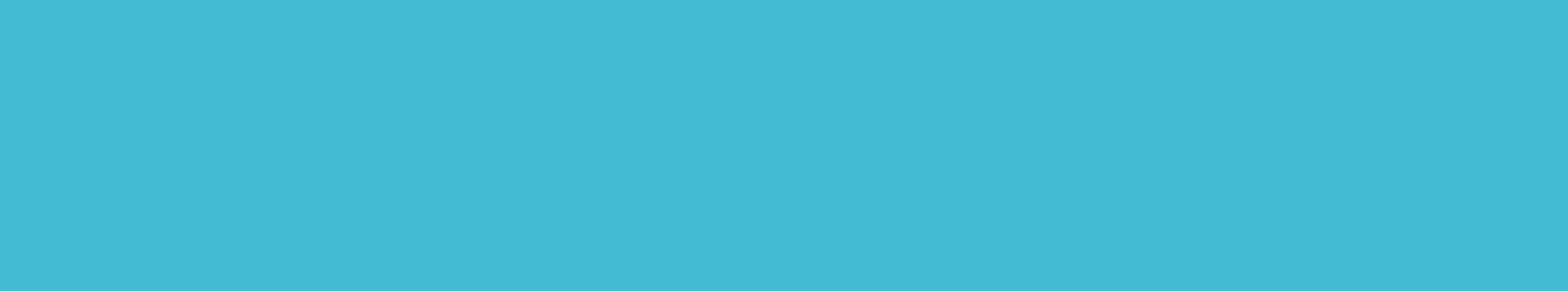 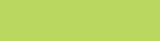 Análise dos resultados
Objetivos e motivação
Lorem ipsum dolor sit amet, consectetur adipiscing elit. Aenean volutpat et turpis vel venenatis. Praesent egestas mollis dui id egestas. Mauris eu est felis. Nunc lorem nulla, viverra a sodales sit amet, facilisis vel magna. Quisque ut ante accumsan, vehicula magna nec, rutrum lectus. Aliquam venenatis elit eu risus mollis porta. Cras a ex tortor. In hac habitasse platea dictumst.
Lorem ipsum dolor sit amet, consectetur adipiscing elit. Aenean volutpat et turpis vel venenatis. Praesent egestas mollis dui id egestas. Mauris eu est felis. Nunc lorem nulla, viverra a sodales sit amet, facilisis vel magna. Quisque ut ante accumsan, vehicula magna nec, rutrum lectus. Aliquam venenatis elit eu risus mollis porta. Cras a ex tortor. In hac habitasse platea dictumst.
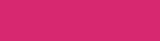 Conclusões
Lorem ipsum dolor sit amet, consectetur adipiscing elit. Aenean volutpat et turpis vel venenatis. Praesent egestas mollis dui id egestas. Mauris eu est felis. Nunc lorem nulla, viverra a sodales sit amet, facilisis vel magna. Quisque ut ante accumsan, vehicula magna nec, rutrum lectus. Aliquam venenatis elit eu risus mollis porta. Cras a ex tortor. In hac habitasse platea dictumst.
ihc.sbc.org.br/2023
#IHC2023
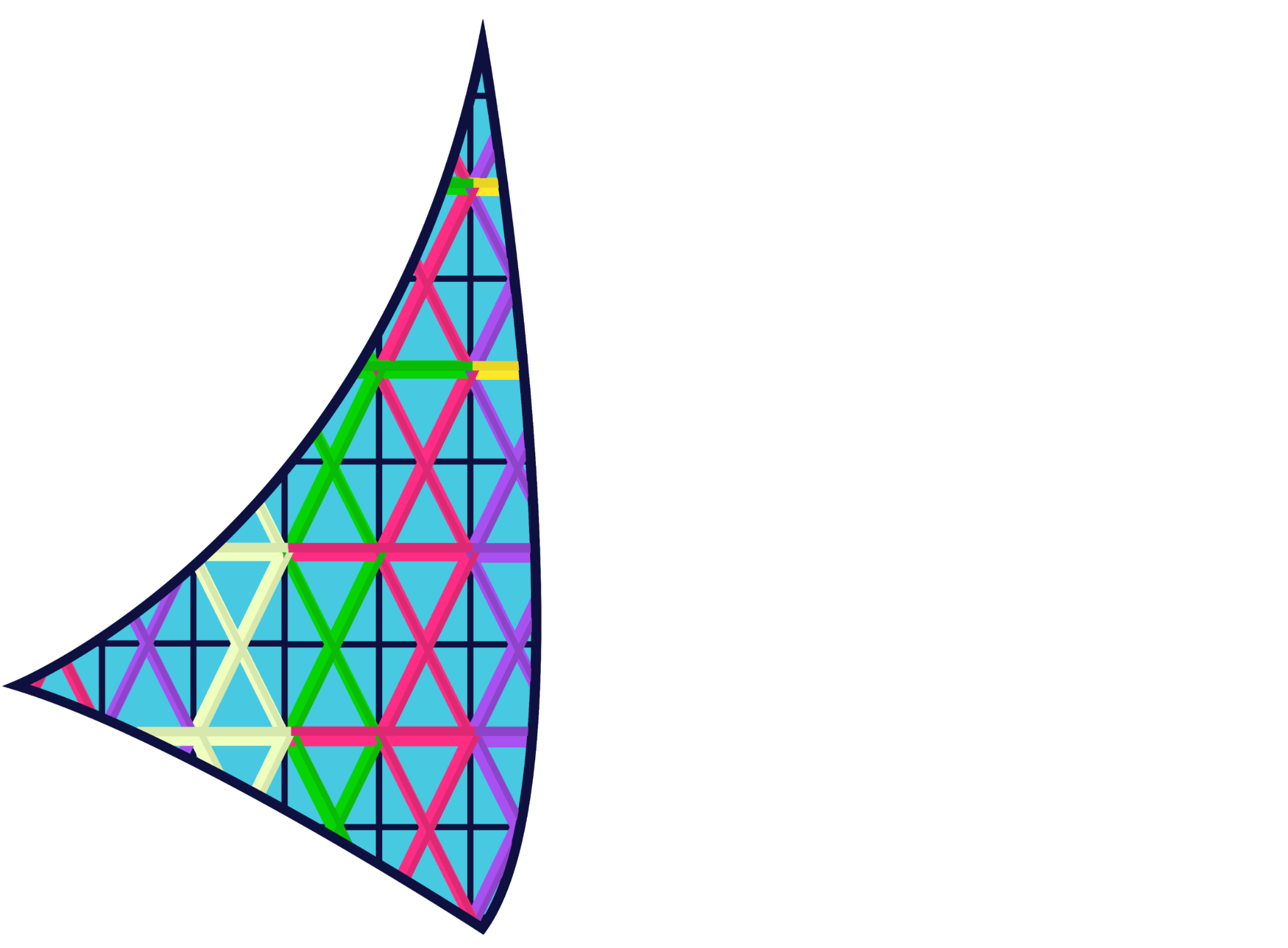 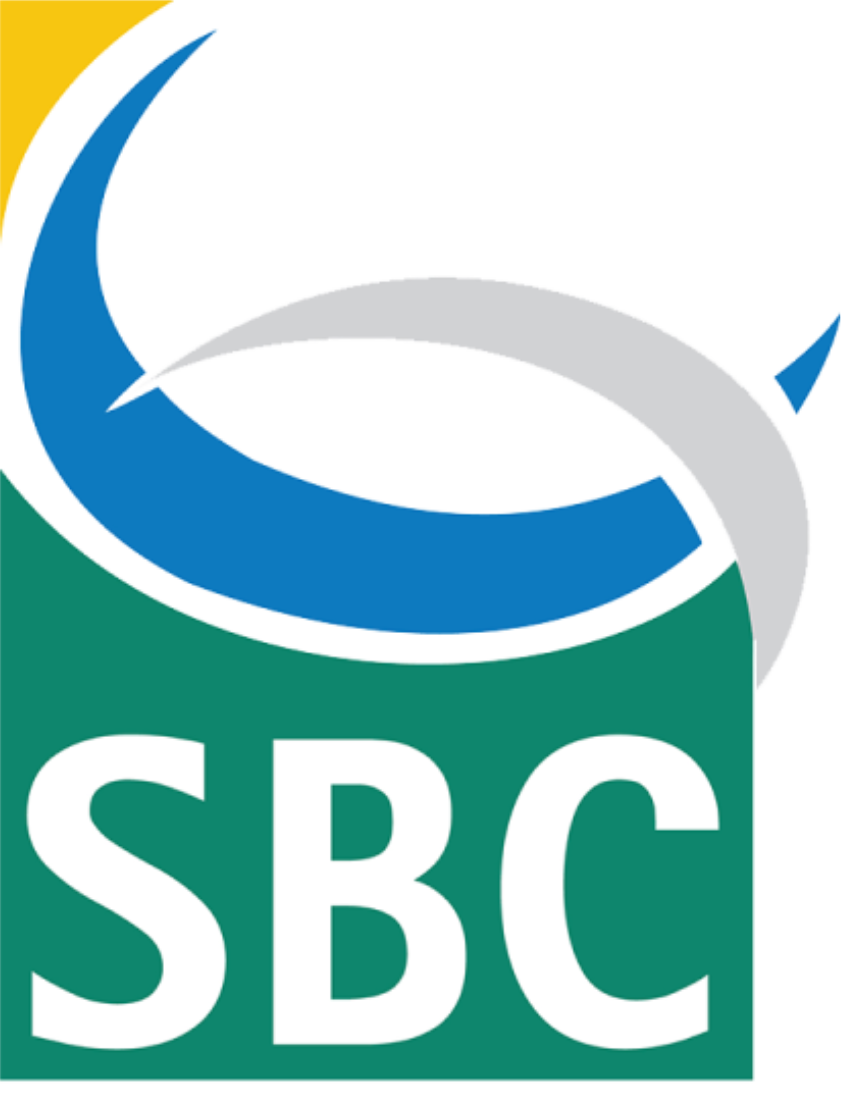 XXII Simpósio Brasileiro sobre Fatores Humanos em Sistemas Computacionais
Digite aqui o título do seu trabalho
Pessoas autoras
Instituição
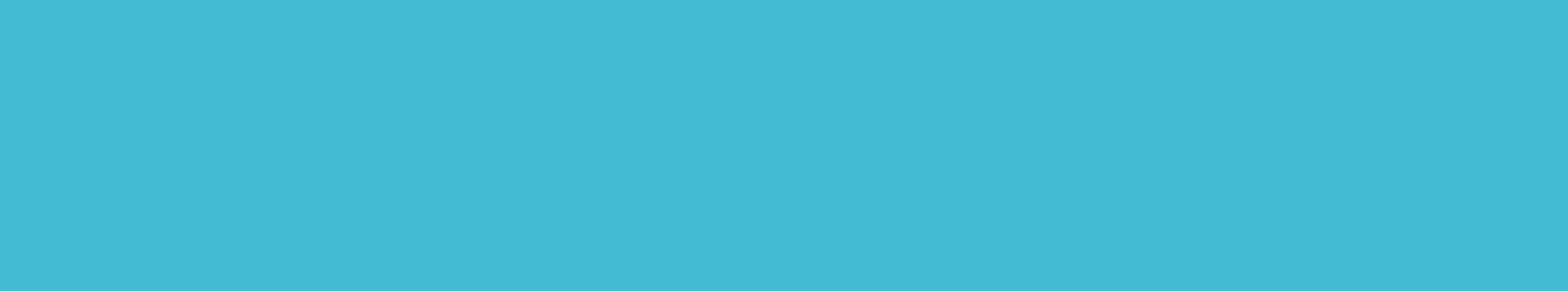 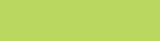 Análise dos resultados
Objetivos e motivação
Lorem ipsum dolor sit amet, consectetur adipiscing elit. Aenean volutpat et turpis vel venenatis. Praesent egestas mollis dui id egestas. Mauris eu est felis. Nunc lorem nulla, viverra a sodales sit amet, facilisis vel magna. Quisque ut ante accumsan, vehicula magna nec, rutrum lectus. Aliquam venenatis elit eu risus mollis porta. Cras a ex tortor. In hac habitasse platea dictumst.
Lorem ipsum dolor sit amet, consectetur adipiscing elit. Aenean volutpat et turpis vel venenatis. Praesent egestas mollis dui id egestas. Mauris eu est felis. Nunc lorem nulla, viverra a sodales sit amet, facilisis vel magna. Quisque ut ante accumsan, vehicula magna nec, rutrum lectus. Aliquam venenatis elit eu risus mollis porta. Cras a ex tortor. In hac habitasse platea dictumst.
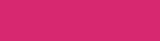 Conclusões
Lorem ipsum dolor sit amet, consectetur adipiscing elit. Aenean volutpat et turpis vel venenatis. Praesent egestas mollis dui id egestas. Mauris eu est felis. Nunc lorem nulla, viverra a sodales sit amet, facilisis vel magna. Quisque ut ante accumsan, vehicula magna nec, rutrum lectus. Aliquam venenatis elit eu risus mollis porta. Cras a ex tortor. In hac habitasse platea dictumst.
ihc.sbc.org.br/2023
#IHC2023